Larynx
ملاحظات
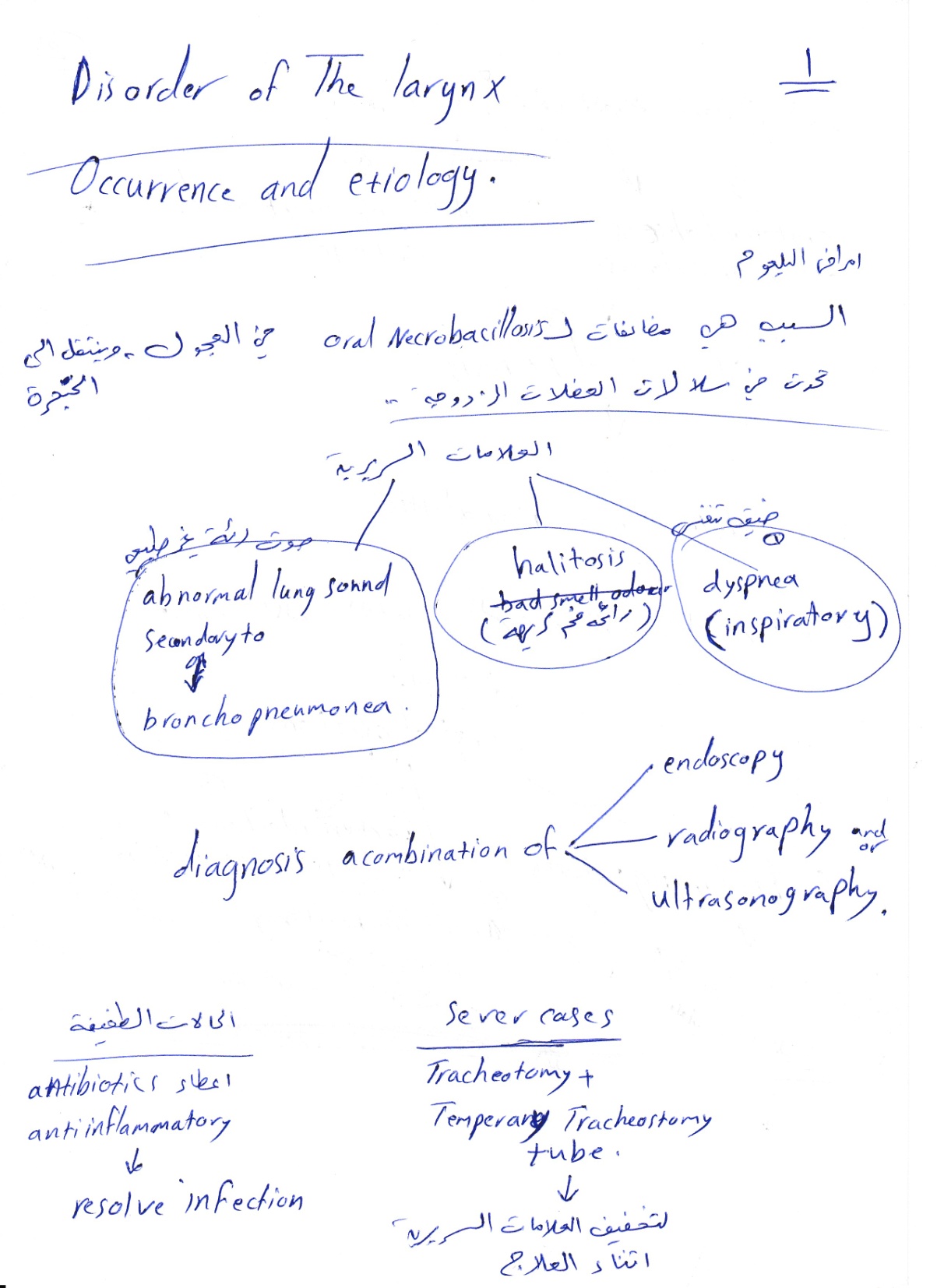 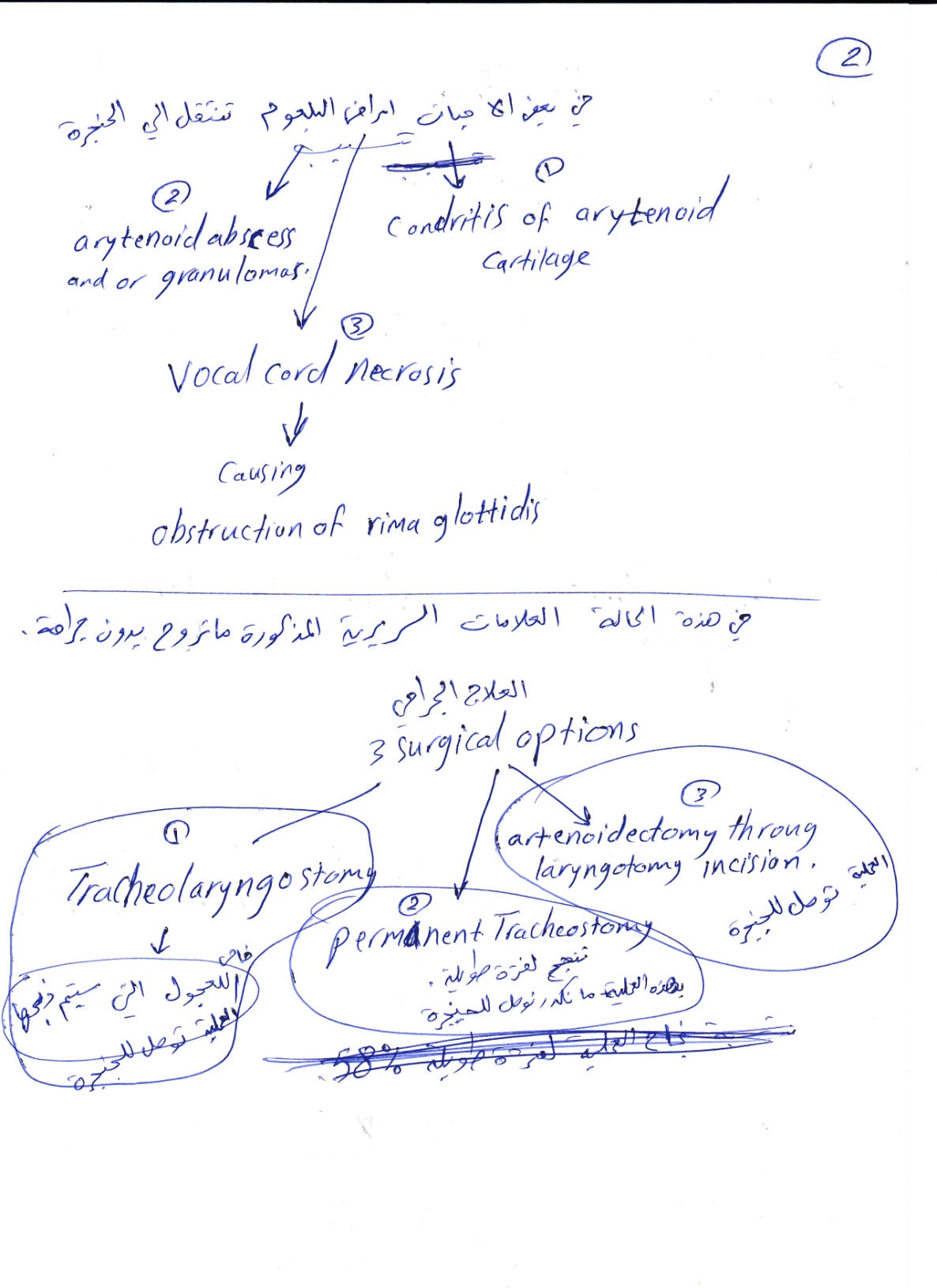 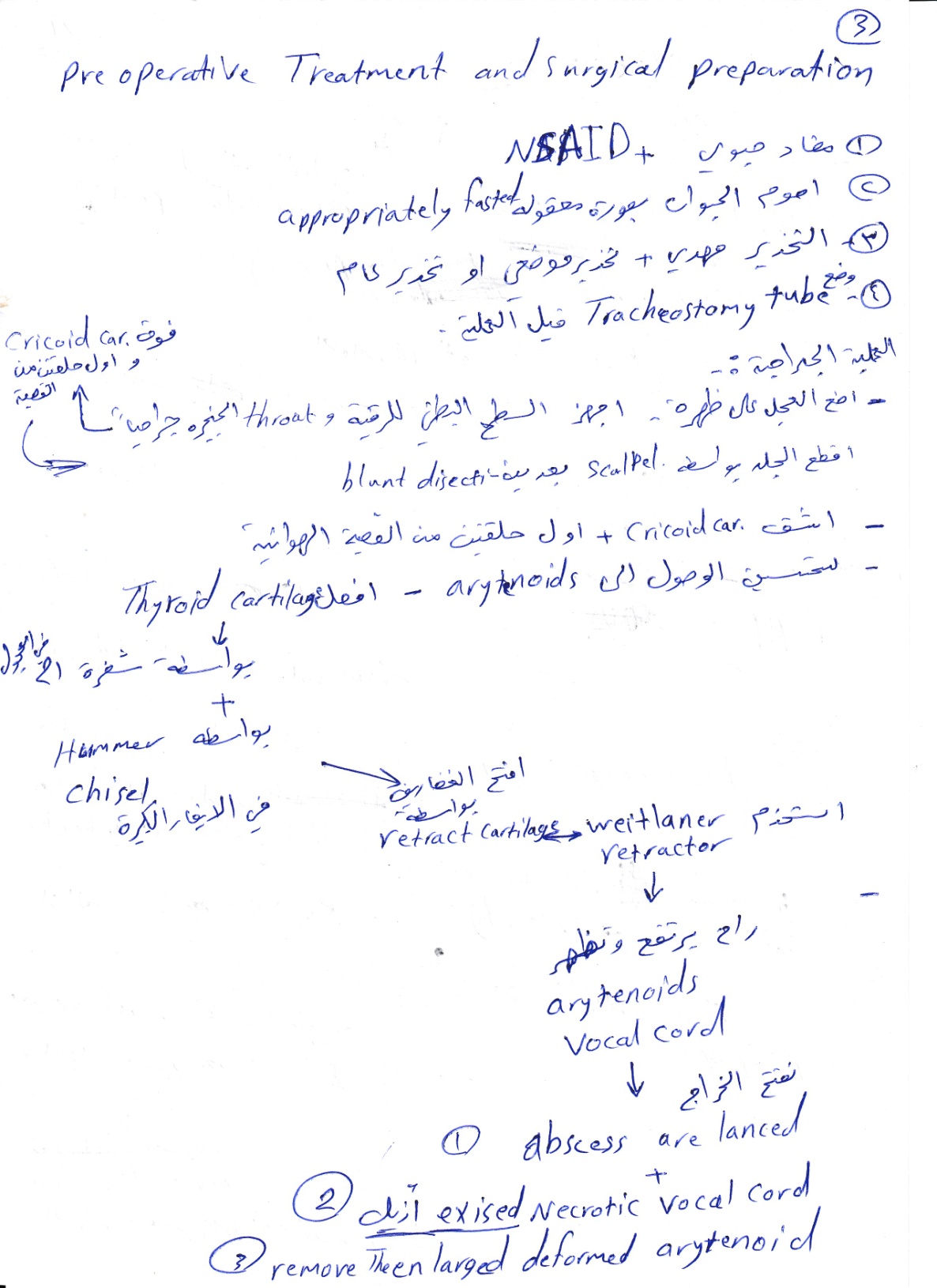 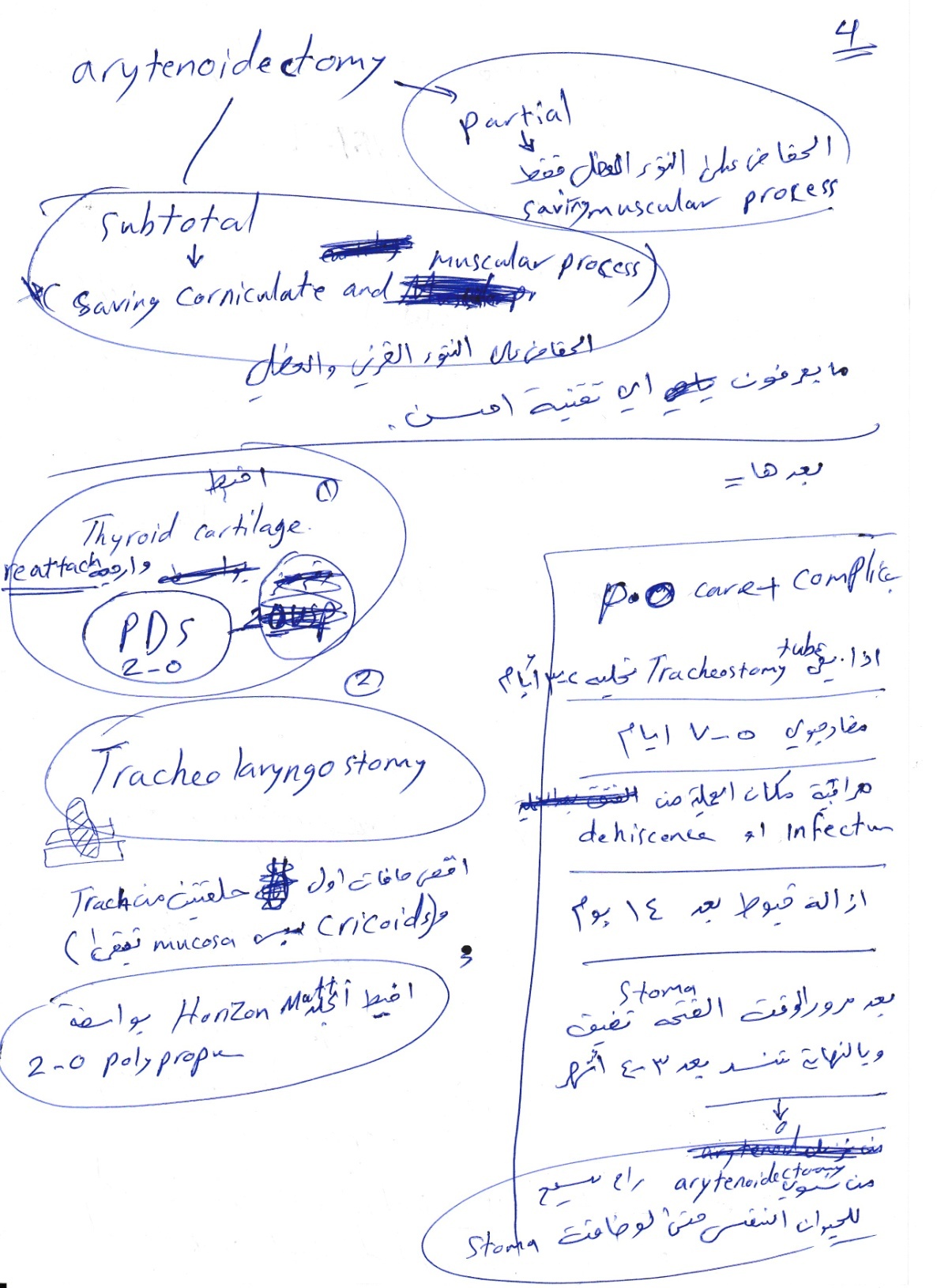 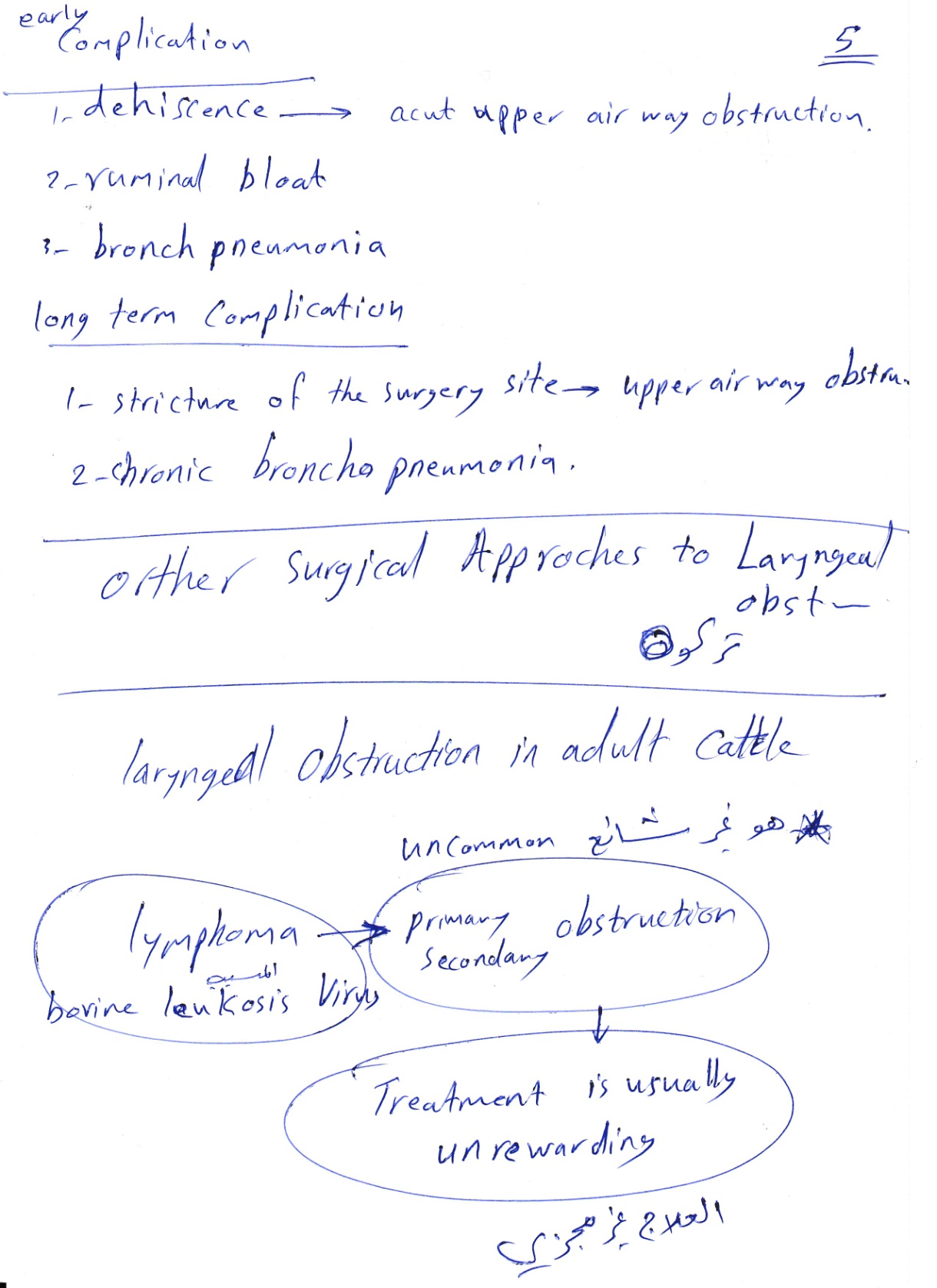